Sachenrecht IIImmobilliarsachenrecht
Wiederholungseinheit – 22.07.2022
Grundsätze des Immobilliarsachenrechts
Systematik des Grundstücksrechts
Formell-rechtliches Grundstück: 
= Räumlich abgegrenzten Teil der Erdoberfläche, der katastermäßig vermessen und bezeichnet ist sowie im Grundbuch auf einem gesonderten Grundbuchblatt oder mit gesonderter Nummer auf einem gemeinschaftlichen Grundbuchblatt geführt wird, 
§ 3 I GBO

→ Besonderer Publizitätsträger: Grundbuch, § 891 BGB
Das Grundbuch
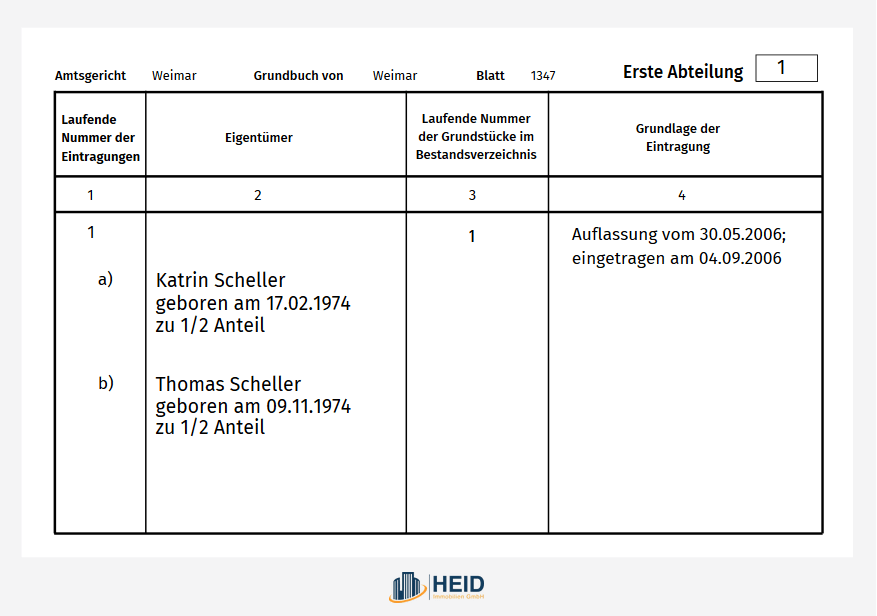 Systematik des Grundstücksrechts
§ 94 BGB 
Wesentliche Bestandteile eines Grundstücks oder Gebäudes
(1) Zu den wesentlichen Bestandteilen eines Grundstücks gehören die mit dem Grund und Boden fest verbundenen Sachen, insbesondere Gebäude, sowie die Erzeugnisse des Grundstücks, solange sie mit dem Boden zusammenhängen. 
[…]
(2) Zu den wesentlichen Bestandteilen eines Gebäudes gehören die zur Herstellung des Gebäudes eingefügten Sachen.
Systematik des Grundstücksrechts
Wohnungseigentumsgesetz - WEG
§ 2 Arten der Begründung
Wohnungseigentum wird durch die vertragliche Einräumung von Sondereigentum (§ 3) oder durch Teilung (§ 8) begründet.
§ 3 Vertragliche Einräumung von Sondereigentum
Das Miteigentum (§ 1008 des Bürgerlichen Gesetzbuchs) an einem Grundstück kann durch Vertrag der Miteigentümer in der Weise beschränkt werden, dass jedem der Miteigentümer abweichend von § 93 des Bürgerlichen Gesetzbuchs das Eigentum an einer bestimmten Wohnung oder an nicht zu Wohnzwecken dienenden bestimmten Räumen in einem auf dem Grundstück errichteten oder zu errichtenden Gebäude (Sondereigentum) eingeräumt wird. […]
§ 8 Teilung durch den Eigentümer
(1) Der Eigentümer eines Grundstücks kann durch Erklärung gegenüber dem Grundbuchamt das Eigentum an dem Grundstück in Miteigentumsanteile in der Weise teilen, dass mit jedem Anteil Sondereigentum verbunden ist.
Verfügung über Grundstücke
§§ 873 ff. BGB
Der Übereignungstatbestand, §§ 873, 925 BGB
Übereignung, §§ 873, 925
I. Einigung
Einigung (Auflassung)
Eintragung
Einigsein im Zeitpunkt der Eintragung
Verfügungsberechtigung
Verfügungsbefugnis
„dingliches Rechtsgeschäft“: Zwei korrespondierende Willenserklärungen (Auflassungserklärung)
Gegenstand: Übergang des Eigentums
Willenserklärungen müssen wirksam sein
KEINE Bedingung möglich, § 925 II
Beachte: Form des § 925 I 1
Erklärung vor dem Notar;
notarielle Beurkundung der dinglichen Einigung nicht zwingende Voraussetzung
Zur Form des schuldrechtlichen Kaufvertrages s. § 311b I 1
Der Übereignungstatbestand, §§ 873, 925 BGB
Übereignung, §§ 873, 925
II. Eintragung
Einigung
Eintragung
Einigsein im Zeitpunkt der Eintragung
Verfügungsberechtigung
Verfügungsbefugnis
Grundstücke können nicht wie bewegliche Sachen übergeben werden
Publizitätsträger im ImmoSR: Grundbuch
Eintragung ins GB erforderlich
Der Übereignungstatbestand, §§ 873, 925 BGB
Übereignung, §§ 873, 925
III. Einigsein
Einigung
Eintragung
Einigsein im Zeitpunkt der Eintragung
Verfügungsberechtigung
Verfügungsbefugnis
Fortbestehen der Einigung (I.) im Zeitpunkt der Eintragung (II.) 

Vorherige Bindung, § 873 II
oder
Der Übereignungstatbestand, §§ 873, 925 BGB
I. Vorherige Bindung, § 873 II 
	1. Notarielle Beurkundung der Erklärung oder
	2. Erklärung vor Grundbuchamt abgegeben/eingereicht
		→ beiderseitige Einigungserklärung vor dem Grundbuchamt
		→ Einreichung der beider Einigungserklärung beim Grundbuchamt, durch 		die Beteiligten oder mit deren Willen (Fall Hauskauf I und II)
Der Übereignungstatbestand, §§ 873, 925 BGB
I. Vorherige Bindung, § 873 II 
	1. Notarielle Beurkundung der Erklärung oder
	2. Erklärung vor Grundbuchamt abgegeben/eingereicht oder
	3. Eintragungsbewilligung ausgehändigt
		→ Eintragungsbewilligung i.S.d. § 19 GBO in der Form des § 29 GBO
		→ unmittelbare Besitzverschaffung an der Urkunde
Der Übereignungstatbestand, §§ 873, 925 BGB
Übereignung, §§ 873, 925
IV. Verfügungsberechtigung
Auflassung, § 925
Eintragung
Einigsein im Zeitpunkt der Eintragung
Verfügungsberechtigung
Verfügungsbefugnis
…als Eigentümer, § 903
Vom Berechtigten ermächtigt, § 185 I

Überwinden fehlender Berechtigung durch gutgläubigen Erwerb, § 892
Rechtsgeschäft iSe Verkehrsgeschäfts
Objektiver Rechtsscheinträger: Legitimation des Veräußerers durch unrichtiges Grundbuch
Subjektive Voraussetzung: guter Glaube
Keine positive Kenntnis, § 892 I 1
Kein Ausschluss, § 892 I 1
Kein Widerspruch, § 899
Falls 1. und 2. (-)
Der Übereignungstatbestand, §§ 873, 925 BGB
Übereignung, §§ 873, 925
IV. Verfügungsbefugnis
Auflassung, § 925
Eintragung
Einigsein im Zeitpunkt der Eintragung
Verfügungsberechtigung
Verfügungsbefugnis
Beachte § 878 BGB:
Eine von dem Berechtigten in Gemäßheit der §§ 873, 875, 877 abgegebene Erklärung wird nicht dadurch unwirksam, dass der Berechtigte in der Verfügung beschränkt wird, nachdem die Erklärung für ihn bindend geworden und der Antrag auf Eintragung bei dem Grundbuchamt gestellt worden ist.
Hauptanwendungsfall: Insolvenz des Veräußerers vor Eintragung
Die Vormerkung.
§§ 883, 885
Vormerkung. Begriff und Bedeutung.
Zeitlich gestreckter Erwerbstatbestand des § 873 I, 925 birgt Risiken für den Erwerber
Erwerbsinteresse kann durch Eintragung einer Vormerkung geschützt werden
Wirkungen der Vormerkung:
Sicherungswirkung, §§ 883 II, 888 I: Sicherung des Eigentumserwerbs („Vollkasko“)
KEINE Grundbuchsperre
Inhaber des betroffenen Rechts bleibt verfügungsberechtigt und verfügungsbefugt
Vorwirkung, § 883 II analog (h.M.): Maßgeblichkeit des Zeitpunkts für Gutgläubigkeit beim ET-Erwerb ist Erwerb der Vormerkung (Schutz vor Bößgläubigkeit durch die Vormerkung)
Bestellung der Vormerkung, §§ 883, 885
§§ 883, 885
Vormerkungsfähiger Anspruch
Bewilligung
Eintragung
Verfügungsberechtigung
Bestellung der Vormerkung, §§ 883, 885
§§ 883, 885
Vormerkungsfähiger Anspruch
Vormerkungsfähiger Anspruch
Bewilligung
Eintragung
Verfügungsberechtigung
schuldR Anspruch auf dingliche Rechtsänderung am Grundstück
Vormerkung ist streng akzessorisch
Bestellung der Vormerkung, §§ 883, 885
§§ 883, 885
Bewilligung des Betroffenen
Vormerkungsfähiger Anspruch
Bewilligung
Eintragung
Verfügungsberechtigung
Differenziere:
Materiell-rechtliche Bewilligung nach § 885 I
Verfahrensrechtliche Bewilligung nach § 19 GBO
Fallen meist in eine einzige Bewilligung
Bestellung der Vormerkung, §§ 883, 885
§§ 883, 885
Eintragung, § 883 I
Vormerkungsfähiger Anspruch
Bewilligung
Eintragung
Verfügungsberechtigung
Bei Fortbestand der Bewilligung, d.h. 
kein Widerruf zum Zeitpunkt der Eintragung 	oder
vorherige Bindung, §§ 873 II analog
Bestellung der Vormerkung, §§ 883, 885
§§ 883, 885
Berechtigung des Betroffenen, § 885 I 1
Vormerkungsfähiger Anspruch
Bewilligung
Eintragung
Verfügungsberechtigung
Verfügungsbefugnis
Derjenige. dessen Grundstück oder Recht betroffen wird
Wenn Berechtigung (-)?
Gutgläubiger Ersterwerb
Ausgangssituation: V ist Buchberechtigter aber nicht materieller Eigentümer eines Grundstücks und will dem K eine Vormerkung erstmalig im Grundbuch eintragen lassen.
Gutgläubiger Erwerb nach § 892 I?
	→ (-), da Vormerkung weder Recht am Grundstück, noch Recht an einem Recht

Gutgläubiger Ersterwerb aber unstreitig möglich nach §§ 893 Alt. 2, 892 (analog)
Argumente:
	- e.A. Vormerkung sei Belastung des Grundstücks und damit Verfügung i.S.d. § 893 Alt. 2
	- a.A. vergleichbare Interessenlage, § 892 ermöglicht den Erwerb des Vollrechts vom 	Nichtberechtigten, damit muss auch dessen Sicherungsrecht dinglich erworben werden 	können.
Gutgläubiger Ersterwerb
§§ 883, 885, 893 (analog)
IV. Verfügungsberechtigung
Vormerkungsfähiger Anspruch
Bewilligung
Eintragung
Verfügungsberechtigung
§§ 893, 892 (analog)
§ 893 Alt. 2: „Anwendung des § 892!“
Somit auch hier:
RGesch. iSe Verkehrsgeschäfts
Obj. Rechtsschein
Guter Glaube
Kein Widerspruch
Die Vormerkung.Übertragung (Zweiterwerb).
§§ 398, 413 (analog), 401
Übertragung der Vormerkung
Vormerkung nach h.M. ein mit dinglichen Wirkungen ausgestattetes Sicherungsmittel eigener Art (Rechtsnatur)
Durch Abtretung der gesicherten Forderung (z.B. Anspruch auf Übereignung des Grundstücks aus § 433 I)
Dadurch geht die Vormerkung als akzessorisches Sicherungsmittel analog § 401, 413 über
Erwerb und Übertragung der Vormerkung
Ersterwerb:
Zu sichernde Forderung?
§§ 433, 311b (+)
Bewilligung 
§ 885 I (+)
Eintragung (+)
Verfügungsberechtigung
§ 903 (+)

Zweiterwerb:
Tatbestand:
Abtretungsvertrag, § 398 (+)
Bestehen der Forderung
§ 433, 311b (+)
Kein Ausschluss (+)
Rechtsfolge:
Übergang der Forderung
Übergang der Vormerkung, §§ 413, 401 analog
§§ 433, 311b
K
V
§§ 883, 885
§§ 433, 453
§ 398 (Abtretung)
D
Forderung
Vormerkung
schuldR.
dinglich
Gutgläubiger Zweiterwerb
Ausgangssituation: Zwei Konstellationen denkbar:
	1. Zu Gunsten des V ist eine Vormerkung eingetragen, die gesicherte Forderung 	besteht aber tatsächlich nicht (sog. forderungslose Vormerkung).
	→ unstreitig kein gutgläubiger Zweiterwerb der Vormerkung
	Arg: strenge Akzessorietät der Vormerkung, eine Norm wie § 1138 BGB fehlt

	2. V ist Inhaber einer Forderung, zu deren Sicherung eine Vormerkung 	eingetragen ist, die Vormerkung besteht aber aufgrund von Mängeln bei der 	Bestellung tatsächlich nicht.	
	→ Streitig
Gutgläubiger Zweiterwerb
Gutgläubiger Zweiterwerb der Vormerkung bei bestehender Forderung?
e.A.: Anwendung der §§ 893, 892 (analog) (-)
	Arg: 	- § 892 schützt nur den rechtsgeschäftlichen Erwerb, der Zweiterwerb der 		Vormerkung erfolgt aber gesetzlich nach §§ 401, 413
		-  kein Publizitätsakt

h.M.: Anwendung der §§ 893, 892 (analog) (+)
	Arg: 	- Zweiterwerb der Vormerkung erfolgt zwar gesetzlich, beruht aber 		mittelbar auf einem Rechtsgeschäft (sog. mittelbar Rechtsgeschäftlicher 		Erwerb)
		- Gutglaubensschutz geht vor; der rein schuldrechtliche Charakter der 		Abtretung schadet nicht
Gutgläubiger Zweiterwerb
Übertragung der Vormerkung, § 398
Gutgl. Vormerkungserwerb gem. §§ 893 Alt. 2, 892 analog (h.M.)
Durch Abtretung des Übereignungsanspruchs
Abtretungsvertrag, § 398
Bestehen der Forderung
Wenn Fdg (-), ist kein gutgl. Erwerb möglich
Rechtsfolge:
Übergang der Forderung
Übergang der Vormerkung analog §§ 413, 401
(P) Vormerkung besteht nicht
RGesch. iSe Verkehrsgeschäfts
(P) eig. (-), da gesetzlicher Übergang, §§ 413, 401 analog
Lit.: gutgl. Erwerb (-)
Kein r.gesch. Erwerb
Zudem Übertragung nicht nach sachenR Regeln und damit kein Publizitätsakt gegeben
h.M.: gutgl. Erwerb (+)
„Mittelbar r.gesch. Erwerb“ genügt
Gutglaubensschutz entscheident
Obj. Rechtsschein: unrichtiges Grundbuch
Guter Glaube
Kein Widerspruch
Hypothek und Grundschuld
Grundsätze und Ersterwerb
Hypothek und Grundschuld
Hypothek
Grundschuld
Legaldefinition: § 1113
Dingliches Sicherungsrecht einer schuldrechtlichen Geldforderung 
Streng akzessorisch zur gesicherten Forderung!

Wenn Fdg. nicht beglichen wird, kann der Hypothekeninhaber das Grundstück pfänden und versteigern lassen und sich einen bestimmten Teil des Verkaufserlöses auszahlen lassen (Höhe der Hypothek)
Hypothek gibt „Anspruch auf Duldung der Zwangsvollstreckung“, § 1147
Legaldefinition: § 1191 I BGB
Dingliches Verwertungsrecht an einem Grundstück
Nicht akzessorisch, sondern abstrakt
Setzt hins. Begründung und Fortbestand keine Forderung voraus, § 1192 I
Vorteile der Grundschuld
GS entsteht mit wirksamer Bestellung schon ohne Forderungsentstehung und verbleibt dem Gläubiger als GrundstücksR, wenn die Fdg. Erlischt
Fdg kann dann formlos „ausgewechselt“ werden, durch bloße Änderung der schuldR Sicherungsabrede
Verknüpfung von Darlehen und Hypothek/Grundschuld
§ 488
§ 311 (Sicherungsabrede)
E
D
§§ 873, 1113/1191
Verknüpfung im Dreipersonenverhältnis
S
§ 488
zB § 662
B
§ 311 (Sicherungsabrede)
E
§§ 873, 1113/1191
Bestellung (Ersterwerb)
Hypothek und Grundschuld
Bestellung (Ersterwerb)
Bestellung der Hypothek, §§ 1113 ff.
Bestellung der Grundschuld, §§ 1191 ff.
Zu sichernder Anspruch
Einigung
Eintragung
(Ausschluss der) Briefübergabe
Einigsein
Verfügungsberechtigung
Verfügungsbefugnis
Einigung
Eintragung
(Ausschluss der) Briefübergabe
Einigsein
Verfügungsberechtigung
Verfügungsbefugnis
Anwendbare Vorschriften für die Grundschuld: § 1192 I
Die der Hypothek, § 1192 I, soweit:
Sich nicht ein anderes daraus ergibt, dass die GS keine Fdg. Voraussetzt (nicht anwendbar zB. §§ 1153, 1137, 1138)
In den §§ 1193-1198 nichts anderes bestimmt ist
Bestellung der Hypothek, §§ 1113ff.
Bestellung der Hypothek
Zu sichernder Anspruch, § 1113 I
Zu sichernder Anspruch
Einigung
Eintragung
(Ausschluss der) Briefübergabe 
Einigsein
Verfügungsberechtigung
Verfügungsbefugnis
schuldR Anspruch auf Geldzahlung
idR Anspruch auf Darlehensrückzahlung, § 488 I 2
„künftiger Anspruch“, § 1113 II:
Entstehung des Anspruchs muss allein vom Willen des künftig Berechtigten abhängen
Vor Fdg-Entstehung jedoch keine Hyp, sondern Eigentümergrundschuld, §§ 1163 I 1, 1177 I
Reminder: Dieser Prüfungspunkt gilt nicht für die Grundschuld
Bestellung der Hypothek, §§ 1113ff.
Bestellung der Hypothek
Einigung, §§ 873 I, 1113 I
Zu sichernder Anspruch
Einigung
Eintragung
(Ausschluss der) Briefübergabe 
Einigsein
Verfügungsberechtigung
Verfügungsbefugnis
Über die Merkmale einer Hypothek, § 1113 I
Benennung der Forderung
Drittsicherung ist möglich(Eigentümer ≠ pers. haft. Schuldner)
Inhaber der Hypothek muss jedoch immer Gläubiger der Forderung sein
Bestellung der Hypothek, §§ 1113ff.
Bestellung der Hypothek
Eintragung, §§ 873 I, 1115
Zu sichernder Anspruch
Einigung
Eintragung
(Ausschluss der) Briefübergabe 
Einigsein 
Verfügungsberechtigung
Verfügungsbefugnis
Ins GB
Inkl. Gläubiger und Geldbetrag
Bestellung der Hypothek, §§ 1113ff.
Bestellung der Hypothek
Briefübergabe
Zu sichernder Anspruch
Einigung
Eintragung
(Ausschluss der) Briefübergabe 
Einigsein 
Verfügungsberechtigung
Verfügungsbefugnis
Übergabe des Briefs, §§ 1116, 1117 I
Übergabe, § 1117 I 1 (≙ § 929 S. 1)
,, kurzer Hand, § 1117 I 2 iVm § 929 S. 2
Besitzkonstitut, § 1117 I 2 iVm § 930
Abtretung des Herausgabeanspruchs,§ 1117 I 2 iVm § 931
Aushändigungsvereinbarung, § 1117 II
(M) bloße Vereinbarung ersetzt Übergabe!
	Oder
Eintrag ins GB über Ausschluss der Briefübergabe ( Buchhypothek entsteht mit Einigung und Eintragung), § 1116 II
Bestellung der Hypothek, §§ 1113ff.
Bestellung der Hypothek
Einigsein, § 873 II
Zu sichernder Anspruch
Einigung
Eintragung
(Ausschluss der) Briefübergabe 
Einigsein 
Verfügungsberechtigung
Verfügungsbefugnis
Kein Widerruf zur Zeit der Eintragung
	oder
Vorherige Bindung, § 873 II
Gutgläubiger Ersterwerb (Bestellung)
Bestellung der Hypothek
IV. Verfügungsberechtigung
…als Eigentümer, § 903
Vom Berechtigten ermächtigt, § 185 I

Überwinden fehlender Berechtigung durch gutgläubigen Erwerb, § 892
Rechtsgeschäft iSe Verkehrsgeschäfts
Objektiver Rechtsscheinträger: Legitimation des Veräußerers durch unrichtiges Grundbuch
Subjektive Voraussetzung: guter Glaube
Keine positive Kenntnis, § 892 I 1
Kein Ausschluss, § 892 I 1
Kein Widerspruch, § 899
Einigung
Eintragung
Einigsein im Zeitpunkt der Eintragung
Verfügungsberechtigung
Verfügungsbefugnis
falls 1. und 2. (-):
Übertragung (Zweiterwerb)
Hypothek und Grundschuld
Zweiterwerb der Hypothek: Grundregeln.
Forderung kann nicht ohne die Hypothek/Hypothek kann nicht ohne die Forderung übertragen werden, § 1153 II
Übertragung der Hypothek:
Forderung (zB aus dem Darlehen) wird abgetreten,
Dabei geht die Hypothek kraft Gesetzes auf den neuen Gläubiger über, § 1153 I
„Abtretung der Hypothek“ => §§ 133, 157 => „Abtretung der Forderung“
Unterscheide
Briefhypothek:	§§ 398, 1154 I, II
Schriftform der Abtretung im Brief bzw. Eintragung im GB und Briefübergabe
Buchhypothek:	§§ 398, 1154 III, 873
Eintragung im Grundbuch
Zweiterwerb der Hypothek: Schema
„Übertragung der Hypothek“
I. Abtretungsvertrag
A. Tatbestand
Abtretungsvertrag, § 398
Bestehen der Forderung
Kein Ausschluss
B. Rechtsfolge
Übergang der gesicherten Forderung
Übergang der Hypothek als Nebenrecht, § 1153 I
Über die (Darlehens)Forderung
In der Form des § 1154
Abs. 1, 2 für die Briefhypothek:
Eintragung der Abtretungserklärung des Zedenten in Brief oder GB und
Übergabe des Briefs
Abs. 3 für die Buchhypothek:Eintragung der Abtretung ins GB, § 873 I
Übertragung der Hypothek
§ 488
B
K
§§ 873, 1113
§§ 433, 453
§ 398 (Abtretung)
Über die Forderung aus § 488
Übergang der Hypothek als Nebenrecht, § 1153 I
D
Forderung
Hypothek
schuldR.
dinglich
Übertragung (Zweiterwerb) der Grundschuld
I. Abtretungsvertrag
„Übertragung der Grundschuld“
A. Tatbestand
Abtretungsvertrag, § 398
Bestehen der GS in der Person des Zedenten
Kein Ausschluss
B. Rechtsfolge
Übergang der GS
Über die Grundschuld direkt
In der Form des §§ 1192, 1154
Abs. 1 für die Brief-GS:
Eintragung der Abtretung in Brief oder GB und
Übergabe des Briefs
Abs. 3 für die Buch-GS:Eintragung der Abtretung ins GB
Beachte: § 1154 gilt wg. § 1192 I direkt für die GS, nicht für die Fdg.
Übertragung der Grundschuld
§ 488
B
K
§§ 873, 1191 I
§§ 433, 453
§ 398 (Abtretung)
Übergang der Grundschuld direkt
D
Forderung
Hypothek
schuldR.
dinglich
Gutgläubiger Zweiterwerb
Vormerkung, Hypothek, Grundschuld
Gutgläubiger Zweiterwerb (Übertragung)
Übertragung der Vormerkung
Übertragung der Hypothek
Übertragung der GS
Durch Abtretung des Übereignungsanspruchs, § 398
Abtretung des Anspruchs aus § 433
Wenn Fdg (-): kein gE möglich
Rechtsfolge:
Übergang der Vormerkung analog §§ 413, 401
Wenn Vm. (-): gutgl. Vm.-Erwerb
Durch Abtretung des Anspruchs,§ 398
Abtretung des Anspruchsaus § 488 I 2
Wenn Fdg (-): fingierter Fdg-Erwerb, § 1138
Rechtsfolge:
Übergang der Hypothek, §§ 413, 401
Wenn Hyp (-): gutgl. Hyp-Erwerb
Durch Abtretung der GS
Abtretung der GS direkt

Wenn GS (-): § 892

Rechtsfolge:
Übergang der GS
Gutgläubiger Zweiterwerb der Hypothek (Übertragung)
§ 1138 Öffentlicher Glaube des Grundbuchs
Die Vorschriften der §§ 891 bis 899 gelten für die Hypothek auch in Ansehung der Forderung und der dem Eigentümer nach § 1137 zustehenden Einreden.

→ § 892 gilt auch für die Forderung!
→ Gutgläubiger Forderungserwerb hier Ausnahmsweise für eine „juristische Sekunde“ möglich
Zweiterwerb der Hypothek - Konstellationen
Fdg. (+), Hyp. (+)
Fdg. (+), Hyp. (-)
Fdg. (-), Hyp. (+)
Fdg. (-), Hyp. (-)
Tatbestand
Abtretung der Fdg (+)
Rechtsfolge
Übergang der Hyp. (+)
Tatbestand
Abtretung der Fdg (+)
Rechtsfolge
Übergang der Hyp. (+), wenn g.E., § 892 bzgl. Hypothek
Tatbestand
Abtretung der Fdg nur nach § 1138 fingiert (+)
Rechtsfolge
Übergang (nur) der Hyp. (+)
(S) forderungsentkleidete Hypothek!(Hypothek ohne Fdg.)
Tatbestand
Abtretung der Fdg nur nach § 1138 fingiert (+)
Rechtsfolge
Übergang (nur) der Hyp. (+), wenn g.E., § 892
(S) forderungsentkleidete Hypothek(Hypothek ohne Fdg.)
Einreden
Hypothek und Grundschuld
Einreden bei der Hypothek
Forderungsbezogene Einreden, § 1137 S.1
Eigentümer kann gegen die Hypothek die dem pers. Schuldner zustehenden Einreden geltend machen
Ausfluss der Akzessorietät
Bsp.: Stundung der Fdg.; Einrede des nichterfüllten Vertrags, § 320

Beachte: gutgl. einredefreier Erwerb, §§ 1138, 892

Pfandrechtsbezogene Einreden, § 1157 S.1
Ferner kann der Eigentümer die gegen die Hyp. Bestehenden Einreden geltend machen
Auch ggnü dem neuen Hyp-Gläubiger

Beachte: gutgl. einredefreier Erwerb, § 1157 S. 2, 892
Hypothek: Einreden
§ 1137 S. 1!
§ 488
B
K
§§ 873, 1113
§ 1147!
Forderung
Hypothek
schuldR.
dinglich
Hypothek: Einreden
§ 488
U
V
Sicherungs
-vertrag
§ 1137 S. 1!
§§ 873, 1113
Z
§ 1147!
Schuldrechtlich
Dinglich
Hypothek: Einreden
§ 1157 S. 1!
§ 488
B
K
§§ 873, 1113
§§ 433, 453
§ 398 (Abtretung)
Über die Forderung aus § 488
Übergang der Hypothek als Nebenrecht, § 1153 I
D
§ 1147!
Forderung
Hypothek
schuldR.
dinglich
Einreden bei der Grundschuld
Forderungsbezogene Einreden, § 1137 S.1
Nicht anwendbar, weil Forderungsbezogen, § 1192 I

Einreden aus dem Sicherungsvertrag NUR bei Sicherungsgrundschuld
Gem. § 1192 Ia können auch diese Einreden der GS entgegengehalten werden(Quasi als Ersatz für fehlende forderungsbezogene Einreden)
Bedeutung:
Sicherungsvertrag „lebt weiter“
Ausschluss eines gutgl. einredefreien Erwerbs, § 1192 Ia 1 Hs. 2 für Einreden aus dem Sicherungsvertrag

Pfandrechtsbezogene Einreden, §§ 1192, 1157 S.1, 
Können gem. §§ 1192 I, 1157 S.1 auch nach Übertragung der GS dem neuen Gl. Entgegengehalten werden
Beachte: gutgl. einredefreier Erwerb, §§ 1192 I, 1157 S. 2, 892
Grundschuld: Einreden
§ 1192 Ia!
Sicherungsvertrag
§ 488
B
K
§§ 873, 1191 I
§§ 433, 453
§ 398 (Abtretung)
Übergang der Grundschuld direkt
D
§ 1147!
Forderung
Hypothek
schuldR.
dinglich
Problem: Doppelte Inanspruchnahme durch abstrakte Grundschuld?
Anspruch B gegen K auf Rückzahlung der ausstehenden Darlehensrate, § 488 I 2 
Anspruch entstanden: 
Wirksamer Darlehensvertrag B-K (+)
Fälligkeit sämtlicher Raten gem. § 488 III 1 mit Kündigung des Darlehensgebers (+)
Zw.Erg: (+)
Durchsetzbarkeit:
Einrede des K aus dem Sicherungsvertrag?
Sicherungsvertrag enthält Anspruch des Schuldners auf Rückübertragung der GS nach Erlöschen der gesicherten Forderung 
S ist nur zu Zahlung Zug um Zug gegen Rückübertragung der GS verpflichtet 
Mit Übertragung der GS an P ist eine Rückübertragung der GS an S unmöglich, § 275 I
Einrede (+)
Ergebnis: Anspruch nicht durchsetzbar
Vielen Dank für die Aufmerksamkeit!
Fragen?